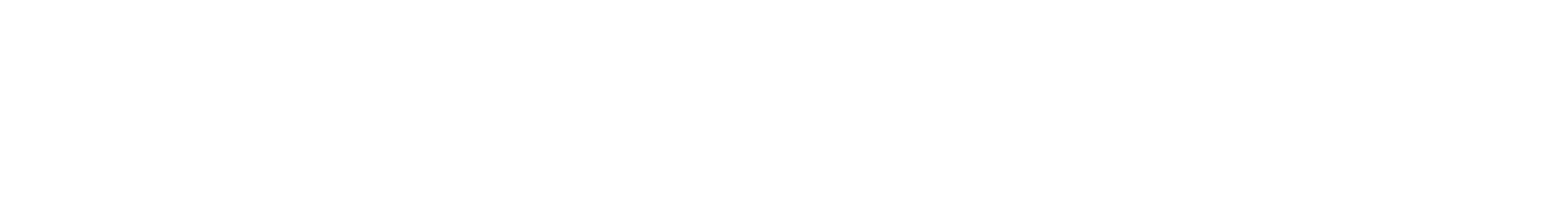 Программа магистратуры  40.04.01.11 Досудебное производство по уголовным делам
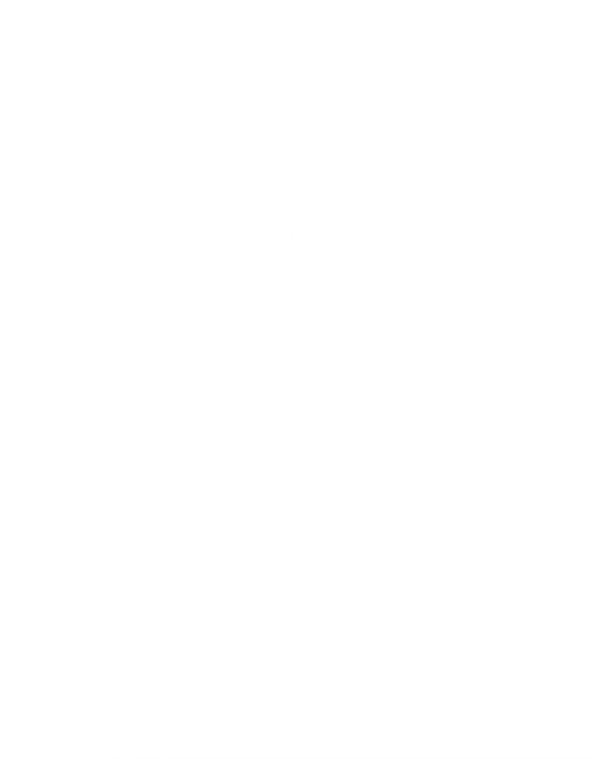 Квалификация: магистр
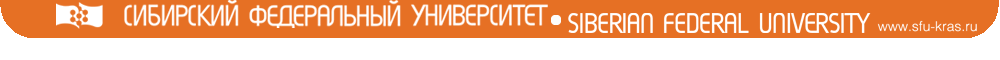 Руководитель программы
Направления научных исследований
        Ошибки следователя, дознавателя, оперативного работника, прокурора, судьи и механизмы их выявления, устранения и предупреждения. Провокации в оперативно-разыскном и уголовном процессах. Пытки и иные незаконные методы ведения оперативно-разыскной деятельности и предварительного расследования.
Научные стажировки:
       В Германии (Университеты Пассау, Киль), Австрии, Великобритании, США, Израиля, Эстонии, Польши, Китая, а также курсы повышения квалификации в России:
Актуальные проблемы развития судопроизводства в России и за рубежом (г. Томск, Томский госуниверситет, 2013 г.).
Решение задач (казусов) как основной практикоориентированный метод преподавания: новые подходы (СФУ, 2014 г.).
Обучение юристов в Великобритании. Кейс-методика в обучении юристов (СФУ, 2016 г.).
Научно-педагогическая и общественная деятельность:
Проводит тренинговые занятия «Международные и национальные стандарты справедливого правосудия» с судьями, работниками прокуратуры и следственных органов, с сотрудниками МВД, УИС, с адвокатами.
Адвокат Красноярской коллегии адвокатов «Шпагин и партнеры».	
Председатель  Красноярского краевого Общественного комитета по защите прав человека, председатель - Общественного совета при ГУФСИН РФ по Красноярскому краю, Комиссии по защите прав граждан Общественного совета при ГУ МВД России по Красноярскому краю, член  - Научно-Консультативных советов при Красноярском краевом суде, прокуратуре Красноярского края, ГСУ СК России по Красноярскому краю и др.
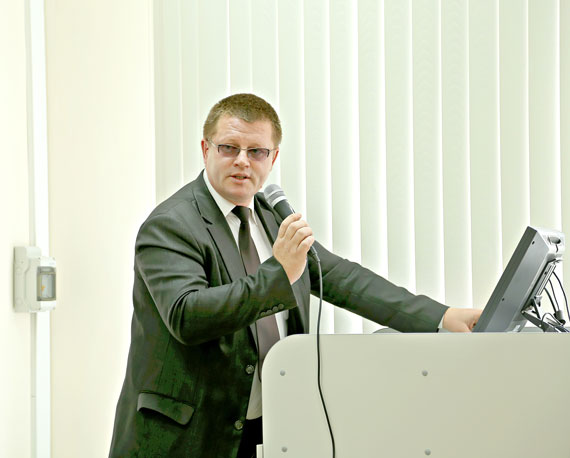 Назаров Александр Дмитриевич

Доктор юридических наук, доцент, зав. кафедрой  уголовного процесса и криминалистики

Тел раб. 8 (391) 206 23 32, 
сот.8-904-895-19-59e-mail: anazarov61@mail.ru
Досудебное производство по уголовным делам
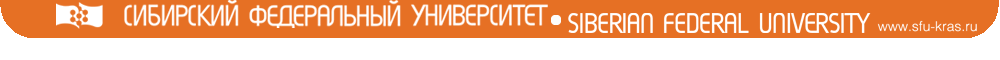 Перечень изучаемых дисциплин
Общенаучный цикл
Профессиональный цикл (уголовные и уголовно-процессуальные дисциплины)
Философия права
Теория и практика защиты прав человека в международных структурах (интерактивный семинар)
Психология юридических процессов
Актуальные проблемы социологии права
Стилистика юридического текста
Юрлингвистика
Мастерство публичного выступления
Актуальные проблемы теории уголовного процесса и практики его применения
История политических и правовых учений
История и методология юридической науки
Сравнительное правоведение
Проблемы теории квалификации преступлений
Проблемы теории доказывания по уголовным делам
Преступления в сфере экономической деятельности
Теория и практика расследования отдельных видов преступлений
Использование специальных экономических знаний в уголовном судопроизводстве
Назначение наказания
Судебно-психологическая экспертиза
Процессуальные решения в уголовном судопроизводстве
Преступления против собственности
Преступления против личности
Проблемный семинар. Проблемы доказывания по экологическим правонарушениям
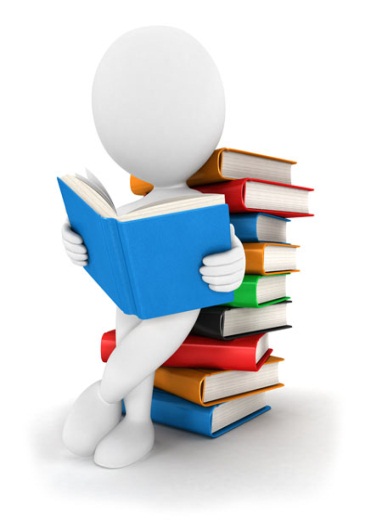 Досудебное производство по уголовным делам
се
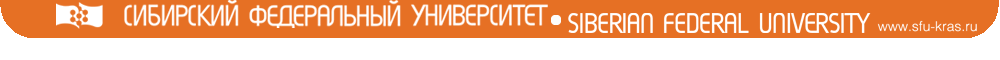 Программа позволяет выработать спектр компетенций:
способность разрабатывать нормативные правовые акты в правоприменительной деятельности;
способность квалифицированно применять нормативные правовые акты при производстве предварительного следствия;
правильно реализовывать нормы материального и процессуального права в своей профессиональной деятельности;
готовность к выполнению должностных обязанностей следователя по обеспечению законности и правопорядка, безопасности личности, общества, государства;
способность выявлять, пресекать, раскрывать и эффективно расследовать правонарушения и преступления;
cспособность осуществлять предупреждение правонарушений, выявлять и устранять причины и условия, способствующие их совершению;
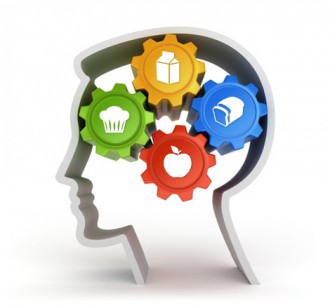 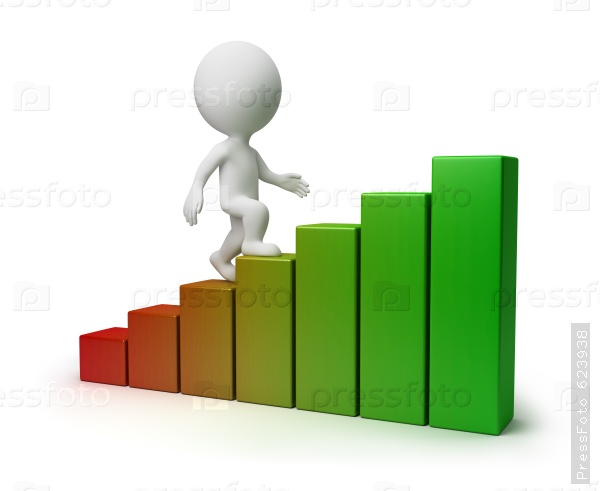 способность обоснованно назначать, судебные экспертизы принимать в необходимых случаях участие в проведении юридической экспертизы проектов нормативных правовых актов, в том числе в целях выявления в них положений, способствующих созданию условий для проявления коррупции; 
способность давать квалифицированные юридические заключения и консультации применительно к практике расследования уголовных дел;
способность принимать оптимальные управленческие решения;
способностью воспринимать, анализировать и реализовывать управленческие инновации в своей профессиональной деятельности).
Досудебное производство по уголовным делам
делам
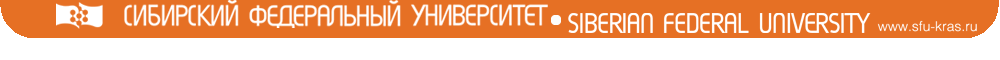 Сфера профессионального трудоустройства
Органы прокуратуры
Следственные органы
И не только…
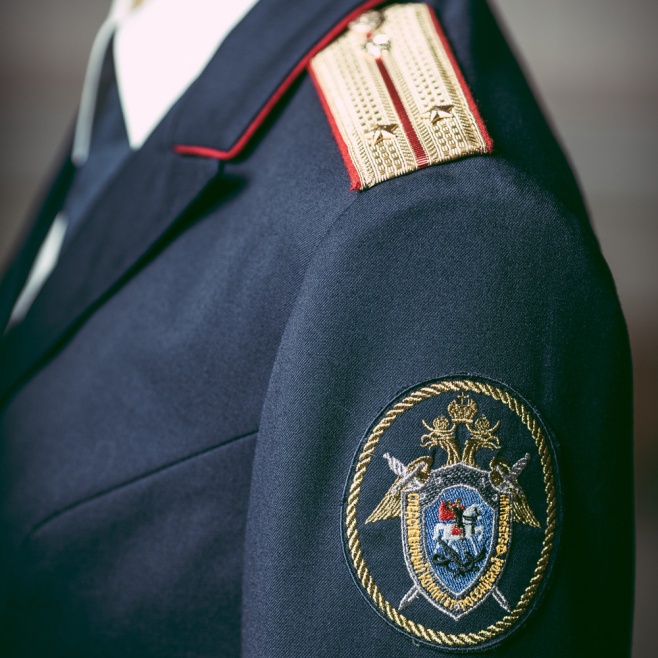 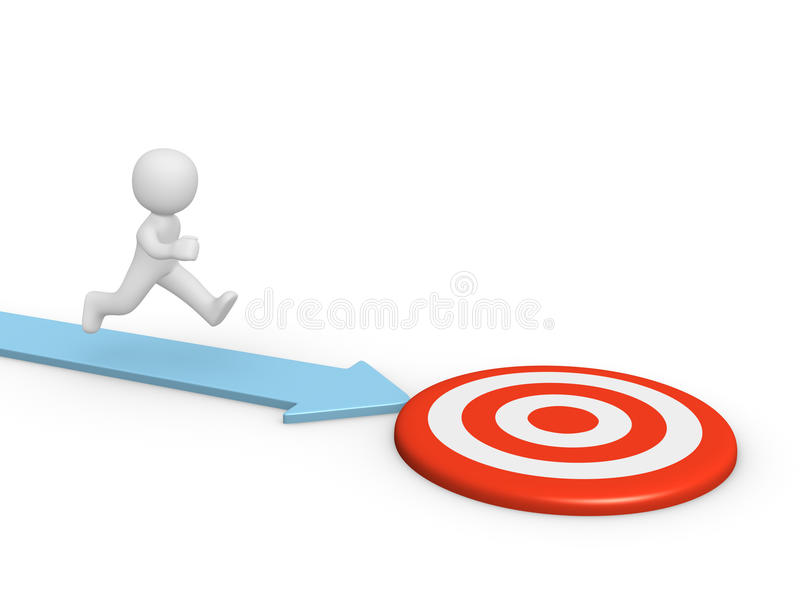 Досудебное производство по уголовным делам
Досудебное производство по уголовным делам
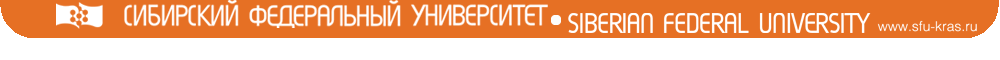 Карьерные перспективы по окончанию магистерской программы
Данная магистерская программа направлена на теоретическую и практическую подготовку квалифицированных кадров для правоохранительных органов в целом.
	Несмотря на направленность и специфику магистерской программы, она также ориентирована на подготовку кадрового состава для иных правоохранительных органов, осуществляющих расследования по уголовным делам: 
 - Федеральная служба безопасности;
 - Федеральная служба войск национальной гвардии;
 - Министерство внутренних дел Российской Федерации;
Полиция;
 - Федеральная таможенная служба; 
 - Министерство юстиции Российской Федерации;
Федеральная служба судебных приставов;
Федеральная служба исполнения наказаний.
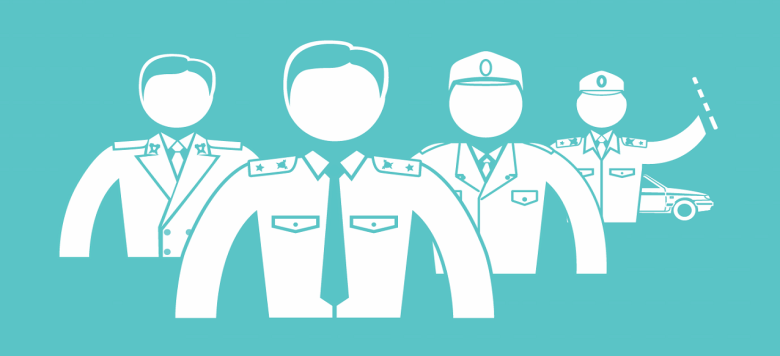 Досудебное производство по уголовным делам
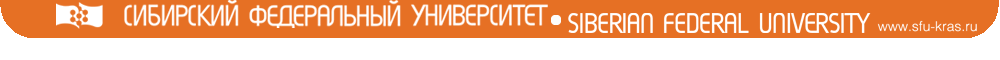 Практикоориентированный подход в обучении
Учебный план магистерской программы предусматривает возможность профессионального погружения студентов-магистрантов в профессиональную деятельность следственных органов и органов прокуратуры.
	! Профессиональная практика в следственных органах и органах прокуратуры.
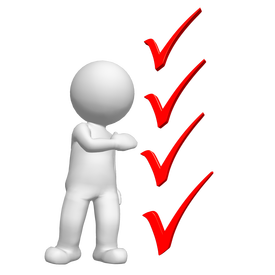 Досудебное производство по уголовным делам
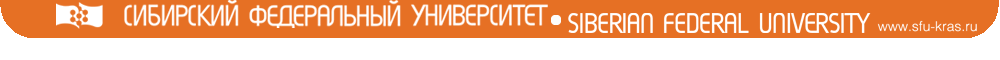 КАК  ПОСТУПИТЬ?
Для получения подробной информации о поступлении посетите официальный сайт Юридического института СФУ 
http://law.sfu-kras.ru/magistracy/common
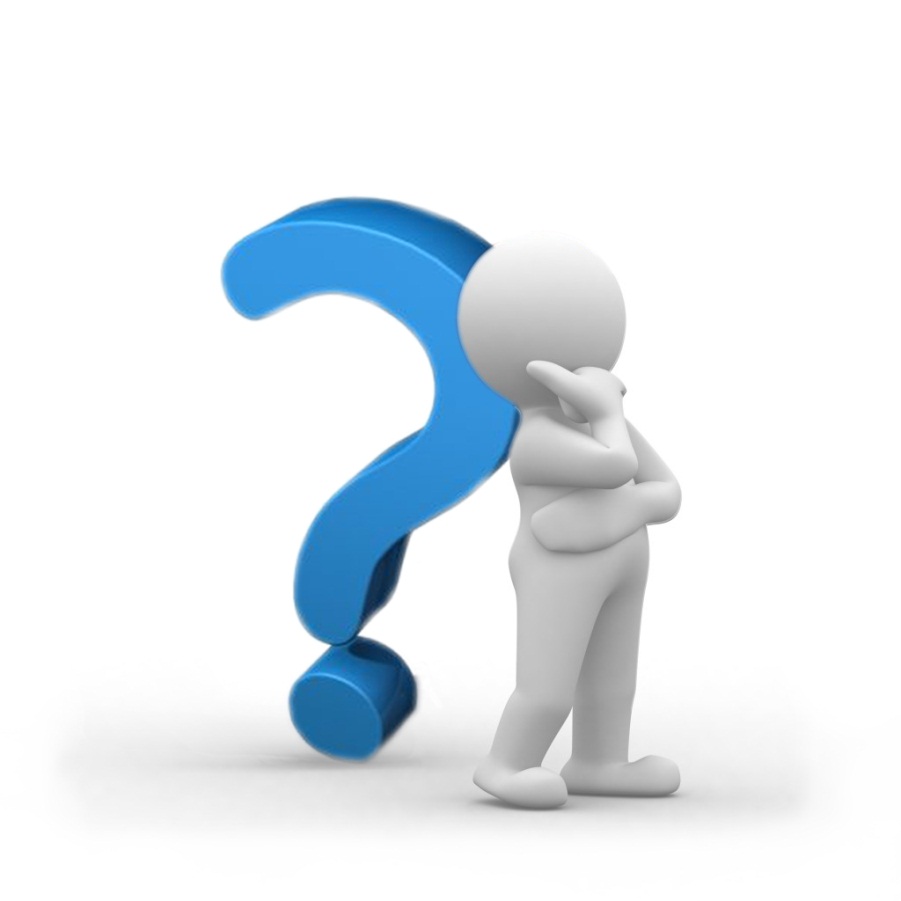 Досудебное производство по уголовным делам
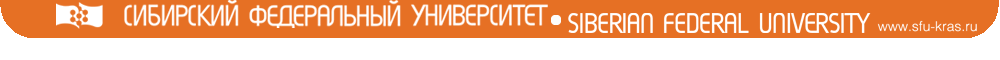 ЗА ПОДРОБНОСТЯМИ ОБРАЩАЙТЕСЬ В ОТДЕЛЕНИЕ МАГИСТРАТУРЫ ЮРИДИЧЕСКОГО ИНСТИТУТА СИБИРСКОГО ФЕДЕРАЛЬНОГО УНИВЕРСИТЕТА  
ПО АДРЕСУ:

660075,  г. Красноярск, ул. Маерчака, д. 6, каб. 3-12
т. 8-(391)-206-23-25
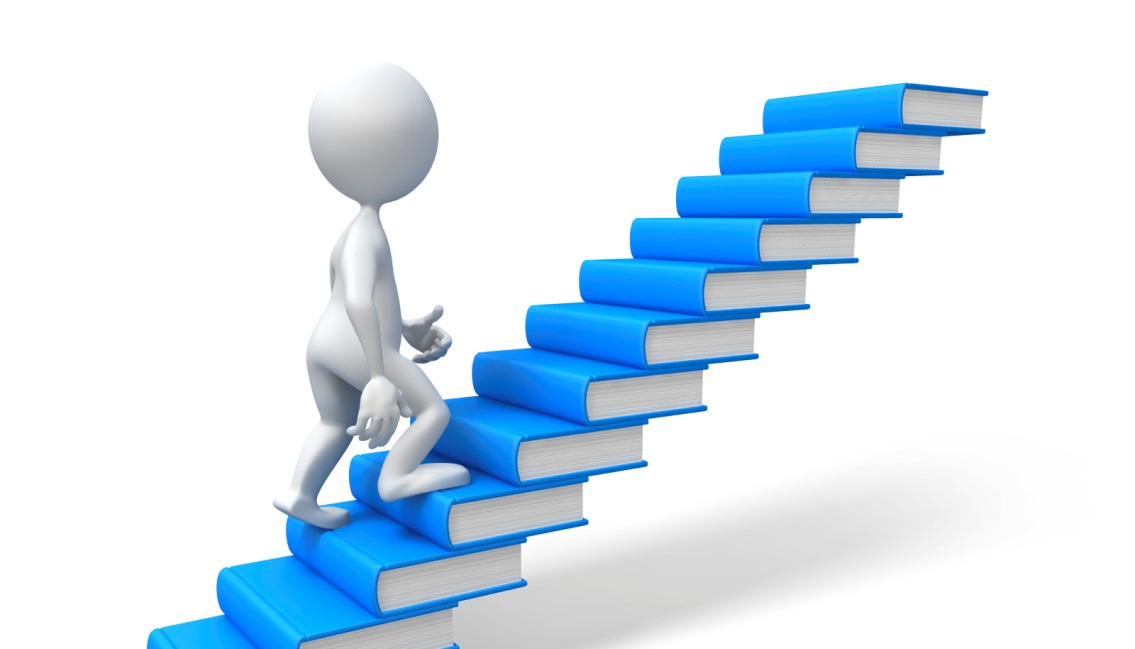 Досудебное производство по уголовным делам
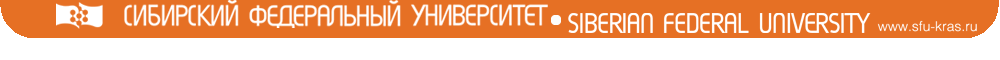 Магистерская программа «Досудебное производство по уголовным делам» -
Ваш путь от студента-бакалавра до компетентного специалиста !  

Пройди этот путь с нами!
Досудебное производство по уголовным делам